Reformacija
Liudmila Melkova, Simas Pukenis 3b.
Turinys
Sąvoka
Pagrindinės priežastys
Plitimo būdai
Martynas Liuteris
Padariniai
Išvados
Sąvoka
Reformacija – Vokietijoje prasidėjęs ir didesnėje Europos dalyje XVI a. vykęs visuomeninis politinis ir ideologinis judėjimas prieš bažnyčios išsigimimą, siekęs religijos atnaujinimo ir Katalikų bažnyčios pertvarkymo.
Davė pradžią protestantizmui.
Pagrindiniai lyderiai : M.Liuteris (iniciatorius), Ž.Kalvinas, U.Cvinglis.
Pagrindinės priežastys
Žmonių nepasitikėjimas bažnyčia ir jos mokymu.
Didėjantys mokėsčiai, pinigų rinkimas bažnyčių ir rūmų statybai.
Didysis bažnyčios skilimas, smukęs Romos autoritetas, prekyba bažnytinėmis pareigomis.
Reformacijos plitimo būdai
Sukilimai (reikalauta teisės patiems rinkti kunigus, panaikinti baudžiavą ir atiduoti žemę valstiečiams);
Reformos (Bažnyčios organizacijos reforma);
Atsiradusios naujos krikščionybės atšakos (protestantizmas, liuteronybė, kalvinizmas).
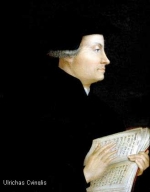 M. Liuteris                                     U. Cvingalis                                                                                                         Ž.  Kalvinas
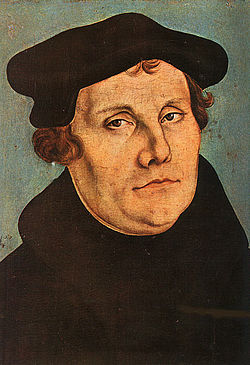 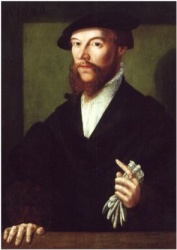 Martynas Liuteris
Martynas Liuteris – vokiečių reformatorius, protestantizmo pradininkas.
Gyvenime M.Liuteris buvo teologas, vienuolis Augustinas, vertėjas, išvertęs Bibliją, siekęs bažnyčios reformos, mokytojas, kurio mokymas sukūrė Krikščionybės atšaką.
Šio mokymo išpažinėjai pavadinti liuteronais.
Padariniai
Imta labiau vertinti santuoką.
Bažnyčioje įsigalėjo nacionalinė kalba.
Nepriklausomos Protestantų bažnyčios susikūrimas.
Vakarų bažnyčios skilimas į katalikybę ir protestantizmą.
Sudarytos palankios sąlygos mokslo, švietimo, meno plėtrai.
Išvados
Reformacija kilo dėl nepasitenkino bažnyčia.
Iniciatorius – Martynas Liuteris.
Procesas turėjo daug įtakos tolesniam Europos kultūros vystymuisi nepasitenkinimo bažnyčia.
Buvo skirtas didesnis dėmesys gimtąjai kalbai, švietimui.